Конспект НОД по обучению грамоте 
в подготовительной  к школе группе 
На тему: 
«Волшебный цветок»
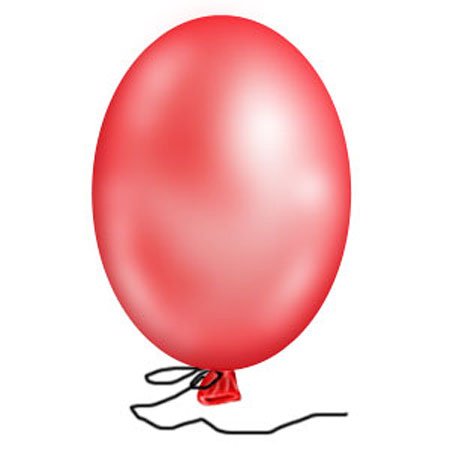 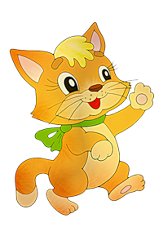 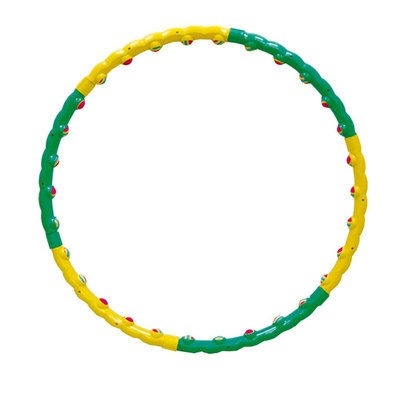 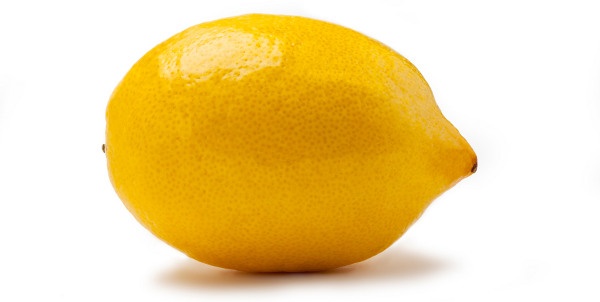 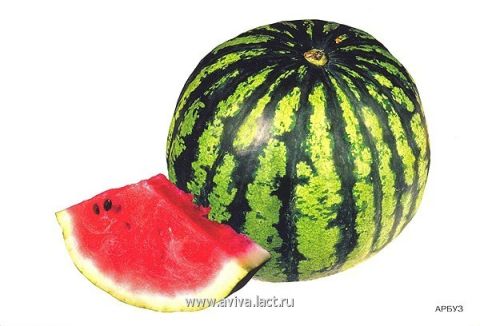 Л
О
Ш
К
А
Он для ручек домом стал,
Называется…
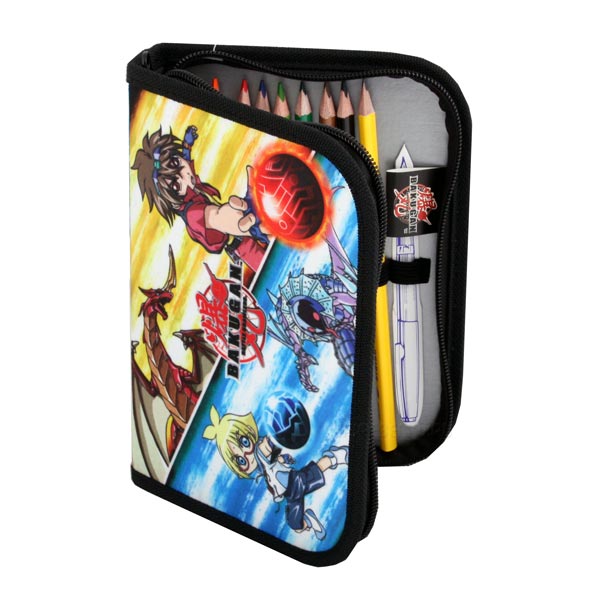 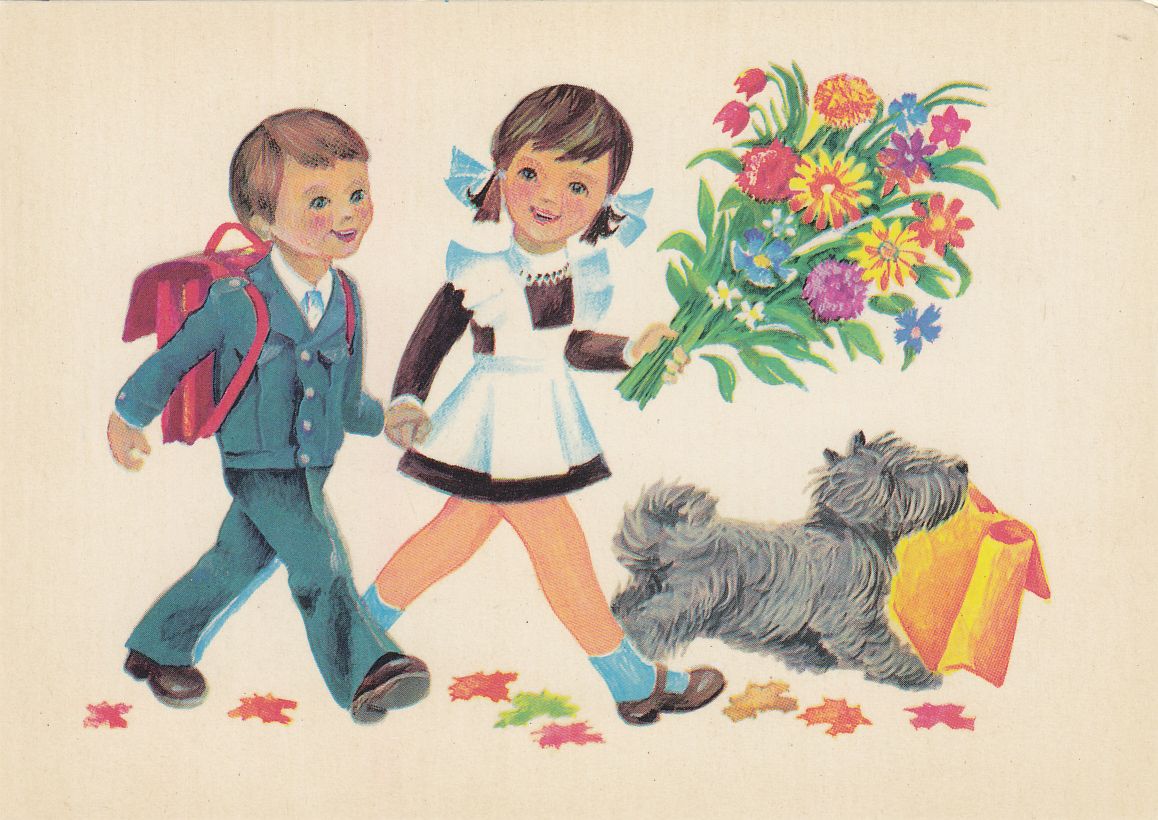 В нем лежат пенал, тетрадки
И на завтрак бутерброд.
Все учебники в порядке
В школу ученик несет.
Он блестит, 
Как будто глянец, 
За спиной красивый...
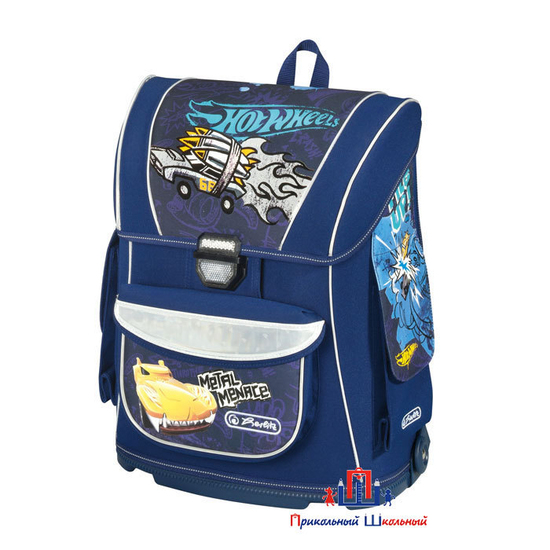 Первая книга, 
Что знанья дает,
Ее первоклассник 
В портфеле несет.
Всегда и повсюду, 
Сегодня и встарь
Школьнику очень нужен...
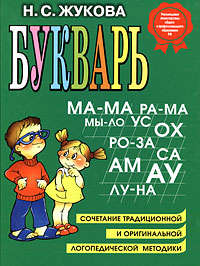 Будем весь урок писать,
Пригодится нам...
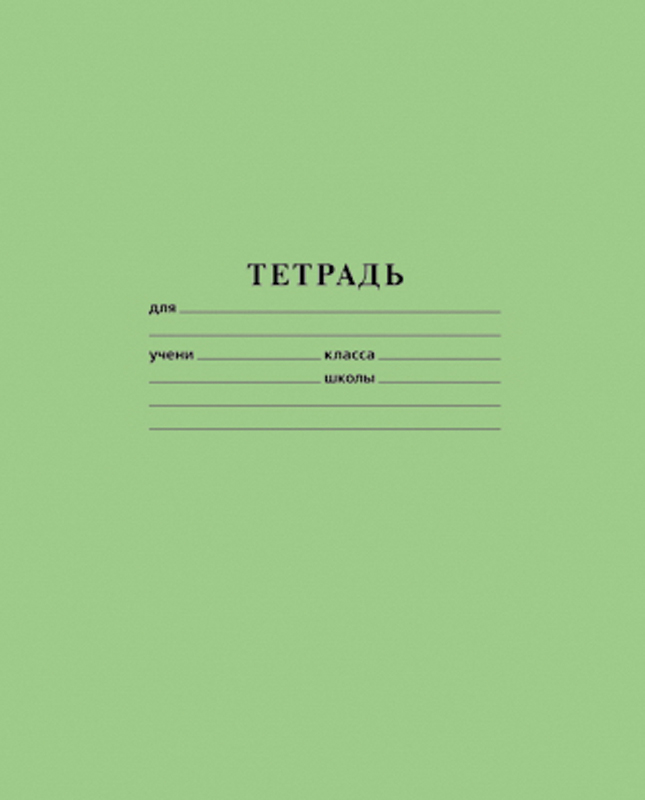 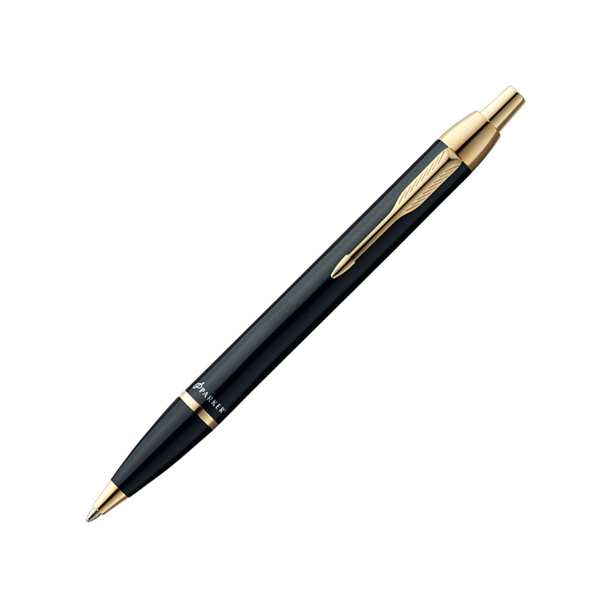 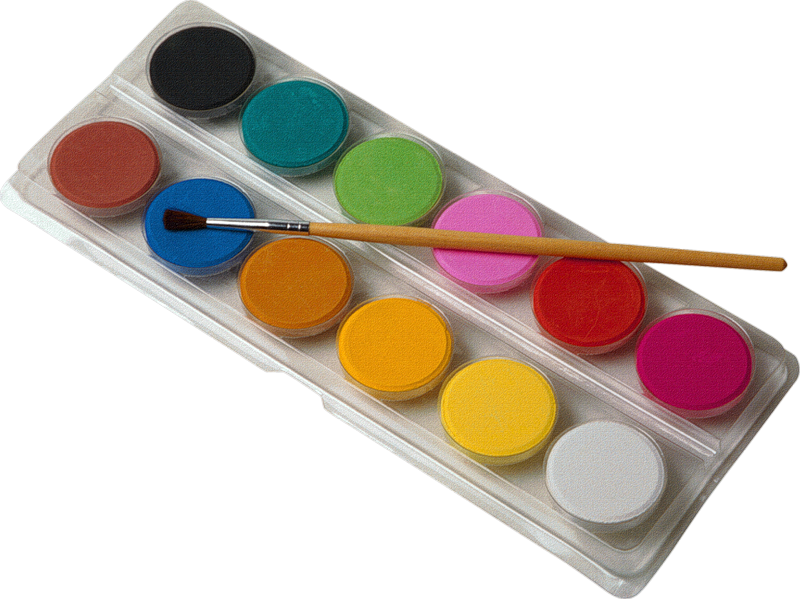 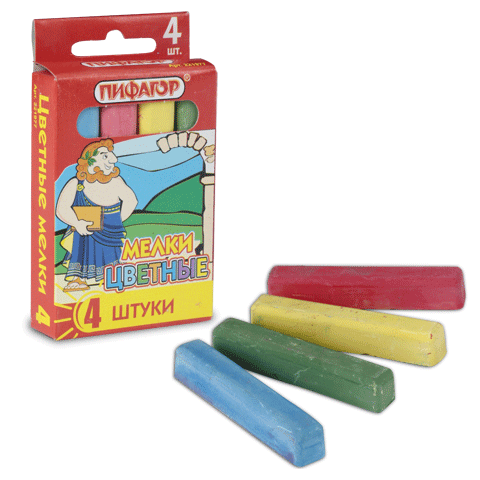 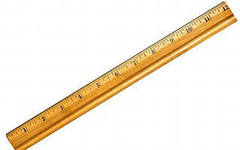 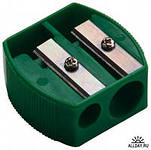 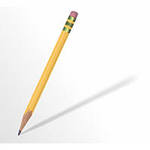 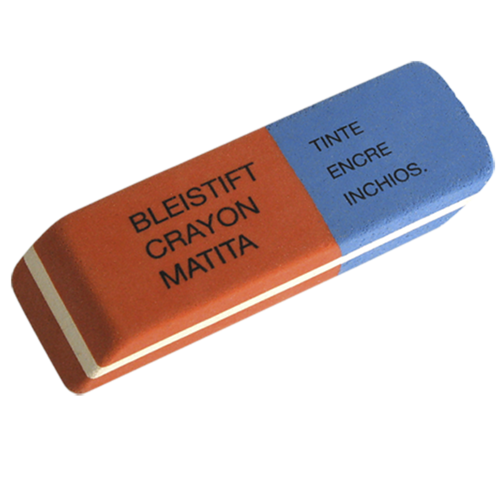 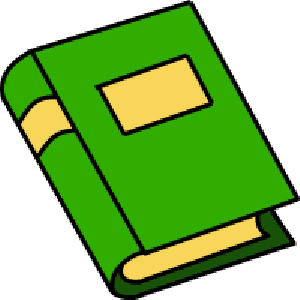 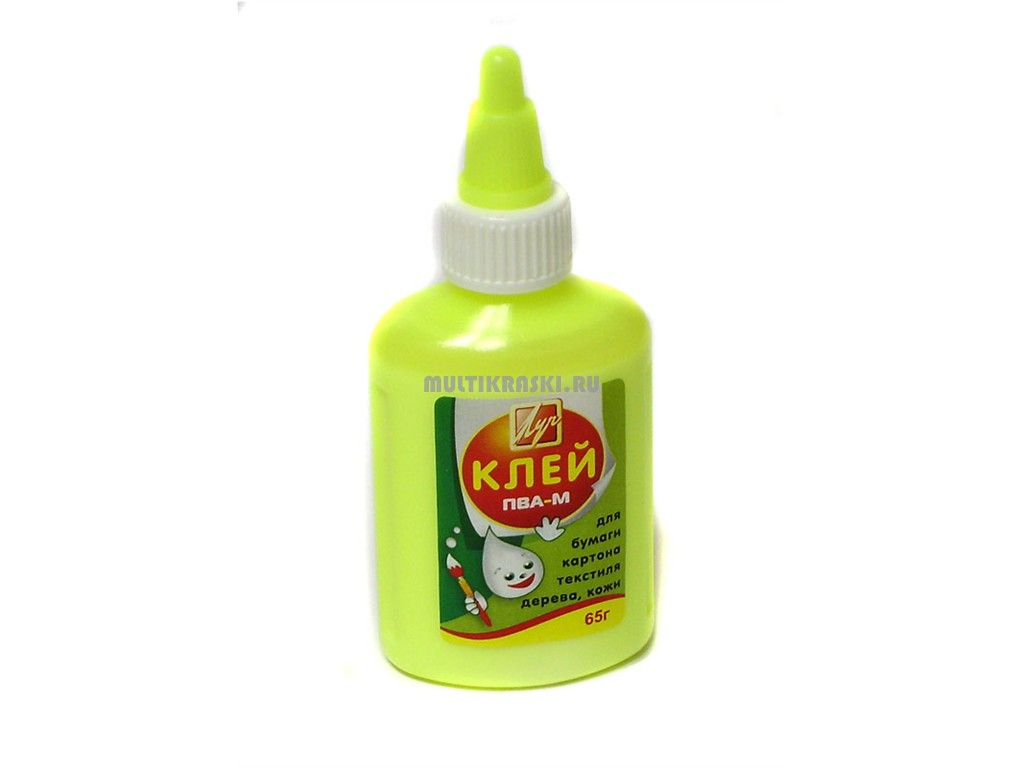 РА
ТА
РУ
ЛО
МА
КА
ДЕ
КИ
РЫ
МА
ВА
БА
СО
НА
МЫ
ТИ
МОЛОДЦЫ!